2021-2022 EĞİTİM ÖĞRETİM YILI …………………………. ORTAOKULU 2.DÖNEM 7.SINIF İNGİLİZCE DERSİ 1. YAZILI SINAVI
Name:						Class:
A. Boşlukları uygun kelimelerle doldurun (3p.)
SHALL WE / WHAT ABOUT / WOULD YOU LIKE
1) _______________ making a cake?
2) _______________ go swimming!
3) _______________ to read a book?
4) _______________ buy a birthday cake?
5)_______________ preparing a banner?
B. Doğru kelimeleri daire içine alın (2p.)
1)   How many / How much balloons are there?
2)   There are some / a tomatoes in the fridge.
3)   I don’t have some / any candles for the party.
4)   Ann has got a few / a little time left.
5)   How much / How many milk do you need for the cake?
6)   A lot of / any beverages are on the table.
7)   I prefer a / a little sugar in my tea.
8)   Are there any / some snacks in the kitchen?
9)   Let’s buy a few / a little hamburgers.
10) How much / How many bread will you buy for the dinner?
C. Resimlerin altına doğru kelimeleri yazın(3p.)
bald  –  net  –  blond  –  equipment  -  medal
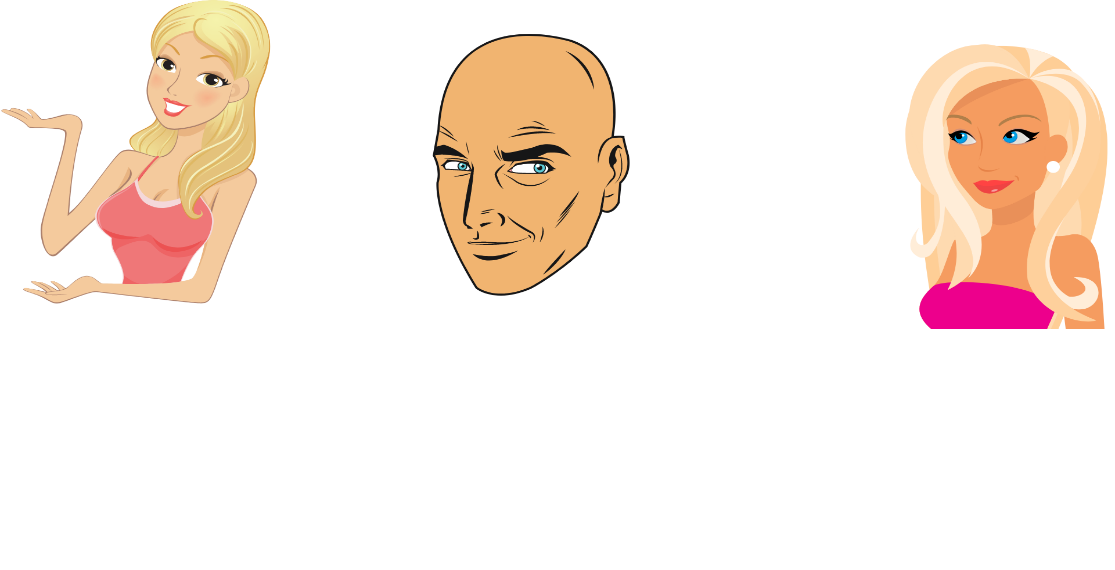 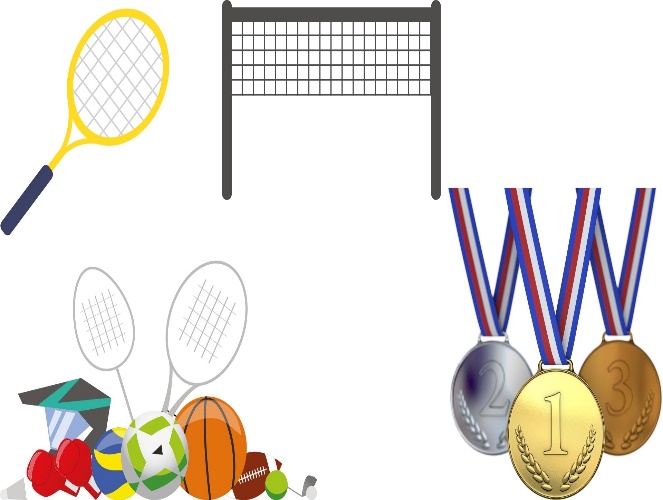 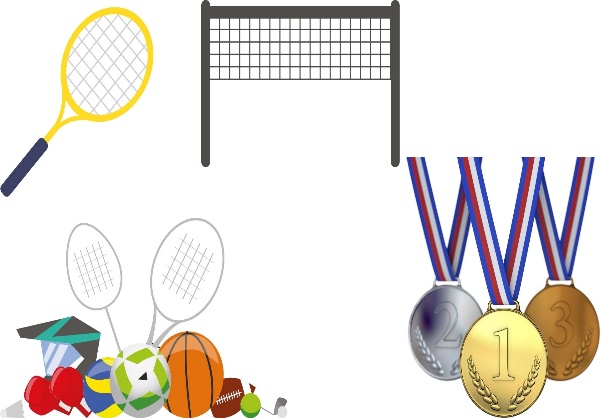 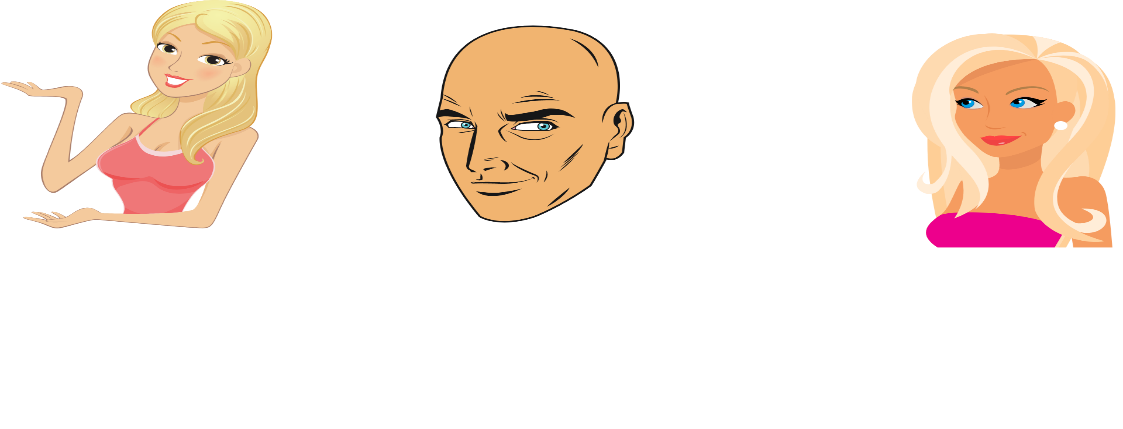 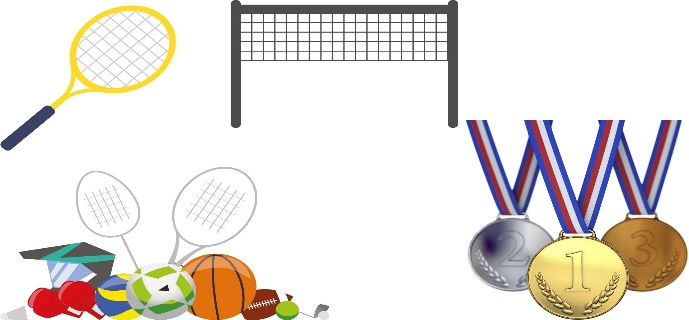 D. Soru ve cevapları eşleştirin (3p.)
What do you think about cartoons?		A) No, I won’t. 

Would you like pizza?				B) I think there is some in the cupboard.

Is there any sugar?				C) I think they are nonsense.

What about going to cinema?			D) It’s a bad idea. I’m full.

Will you come with me?				E) Great! I like watching movies.
kaynakbak.com
E. Aşağıdaki cümlelere göre resimlerin altına isimlerini yazın (2p.)
Mother’s Day – Father’s Day – Halloween – Graduation Party – Birthday Party –
Education – City – Violence – Negative Examples – General Audience
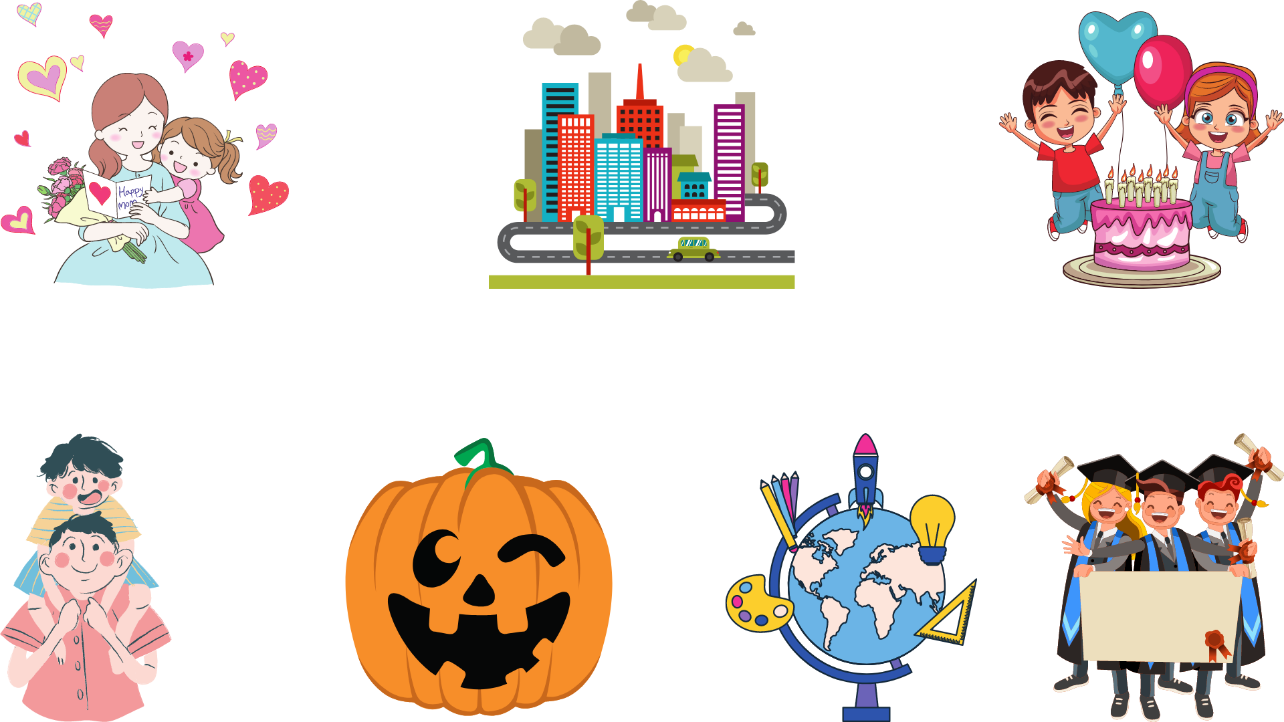 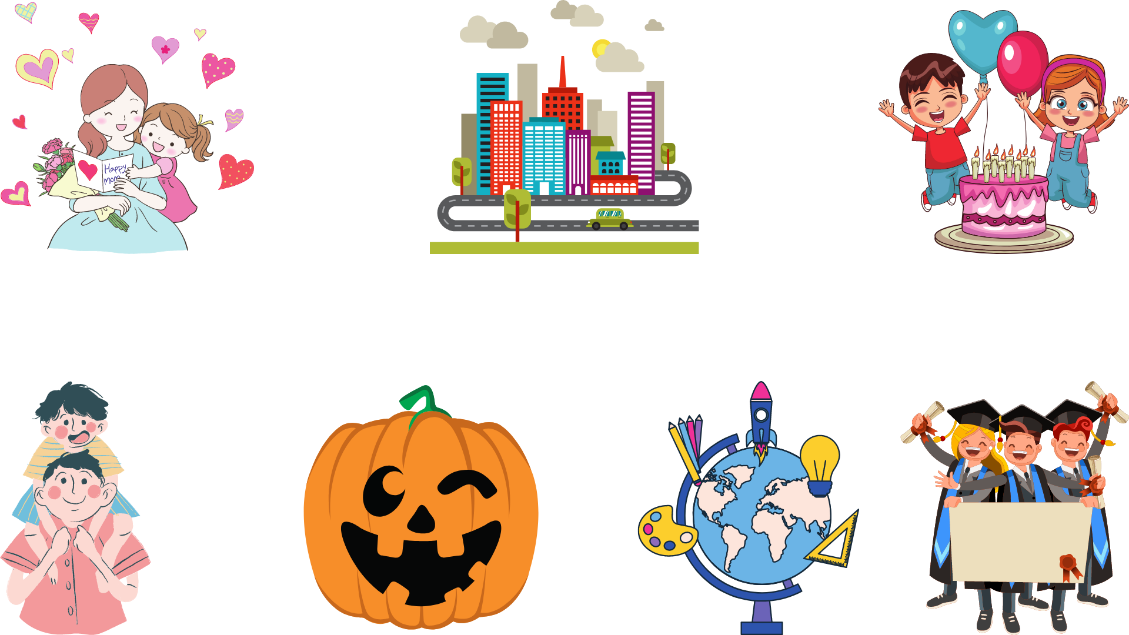 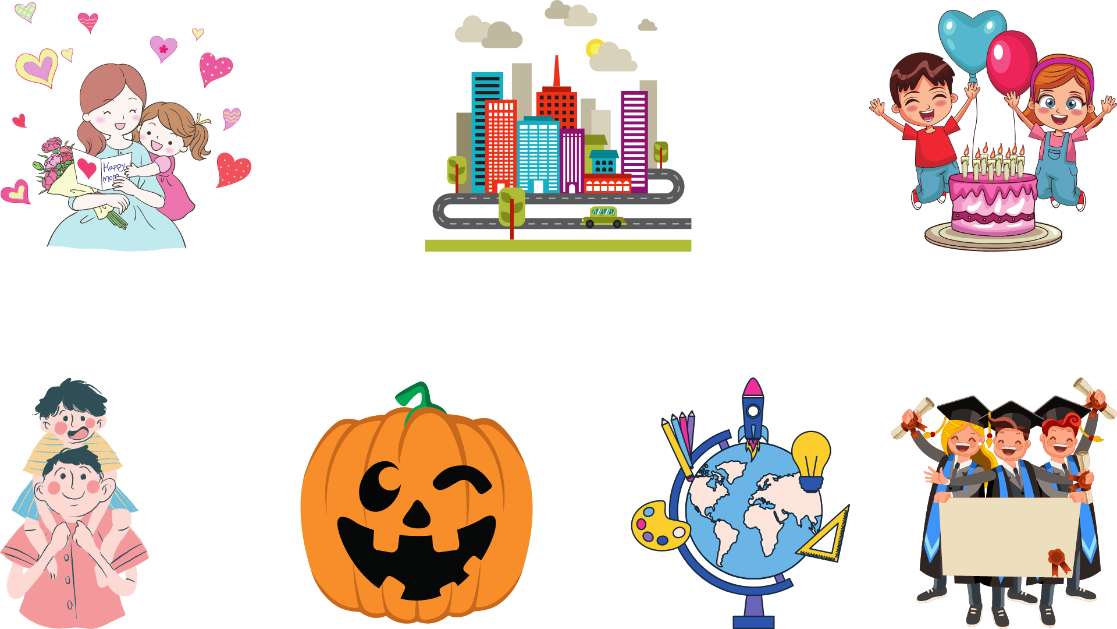 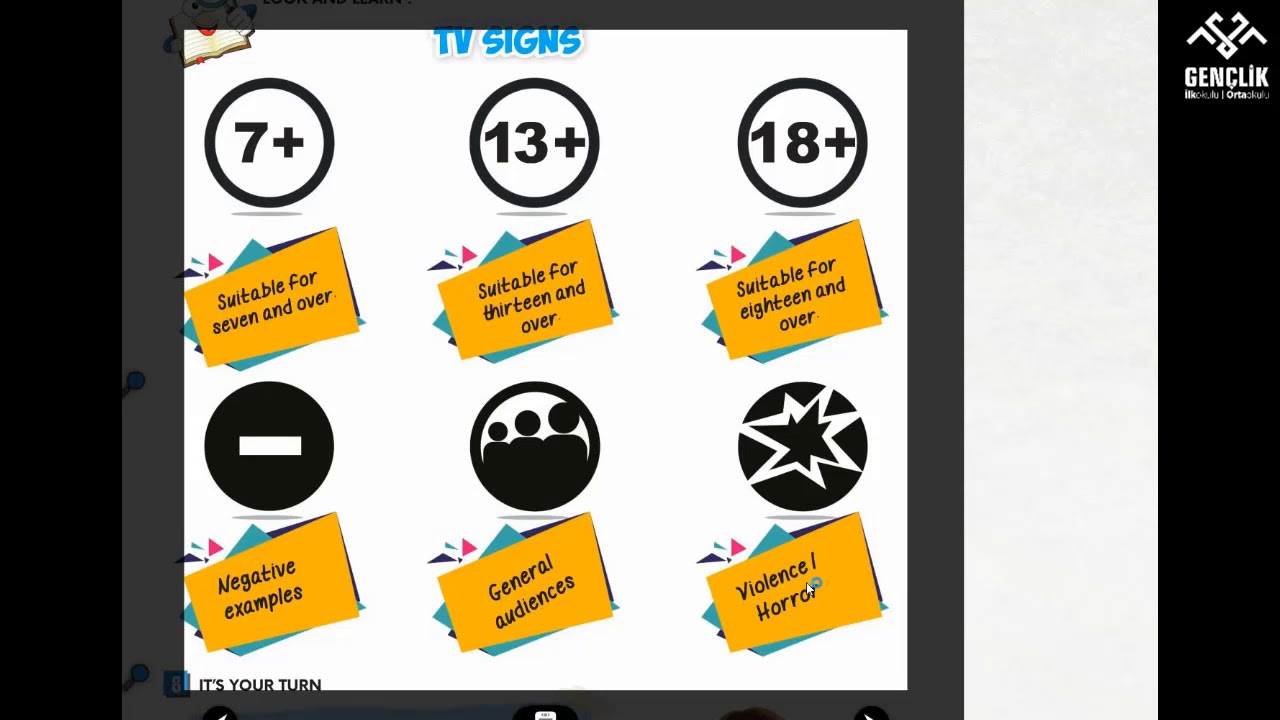 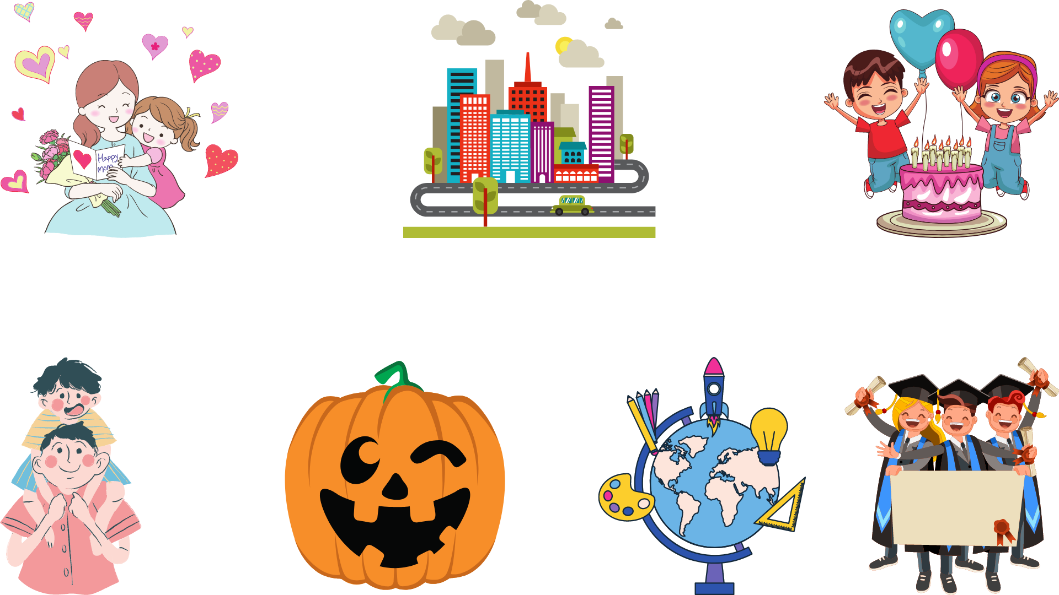 ..............   	   …………		  …………		…………	     …………
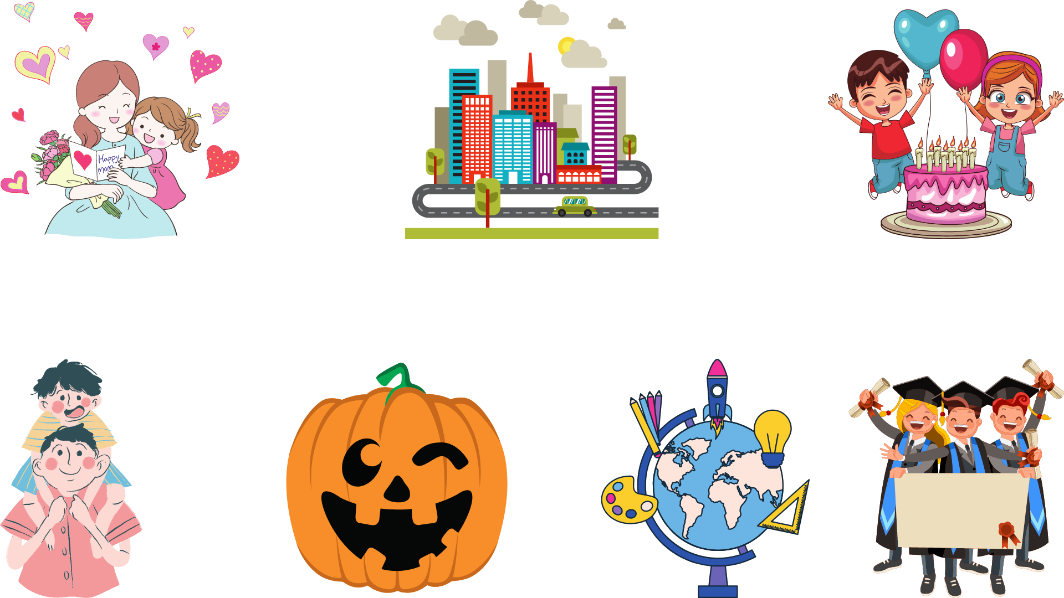 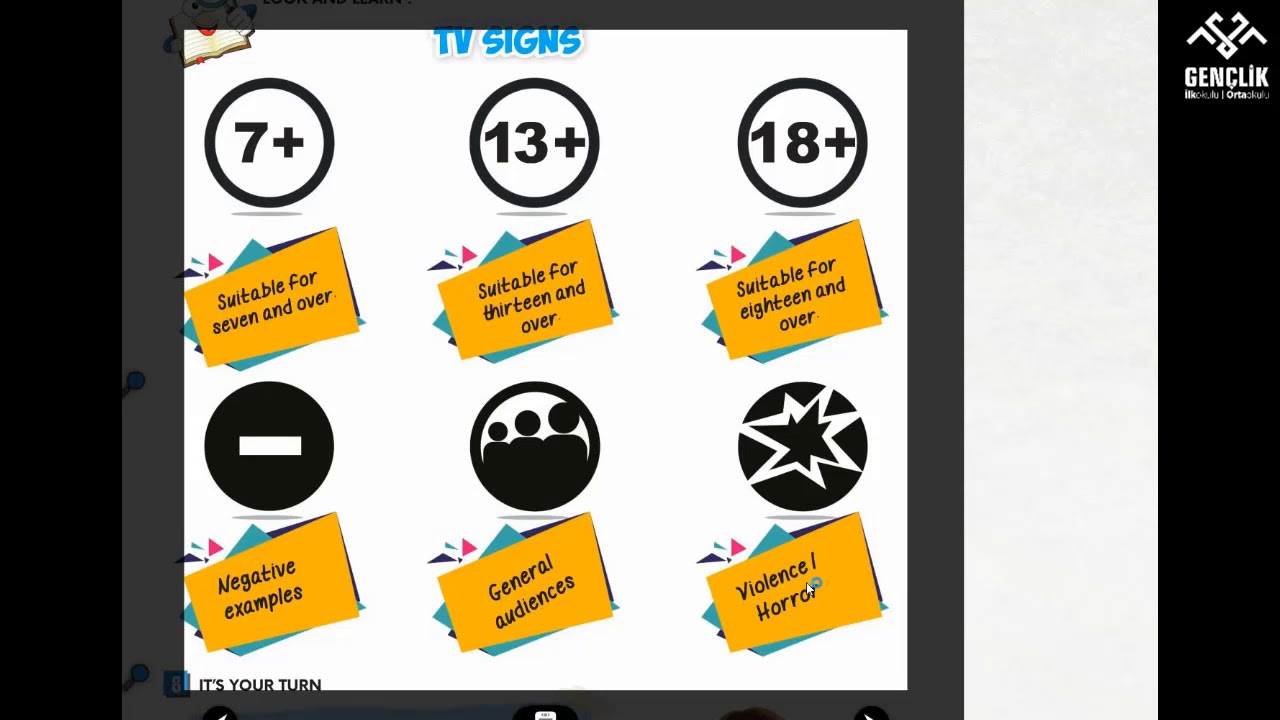 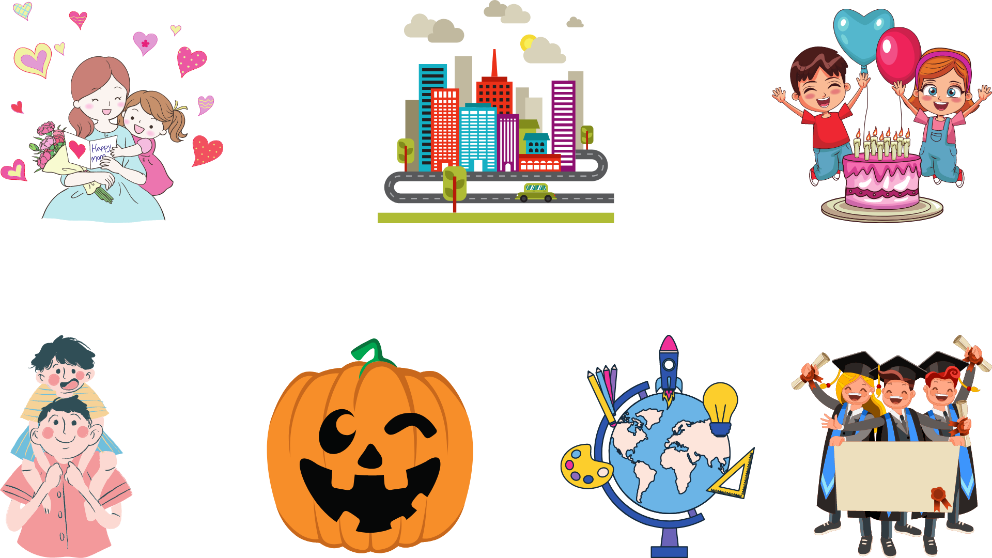 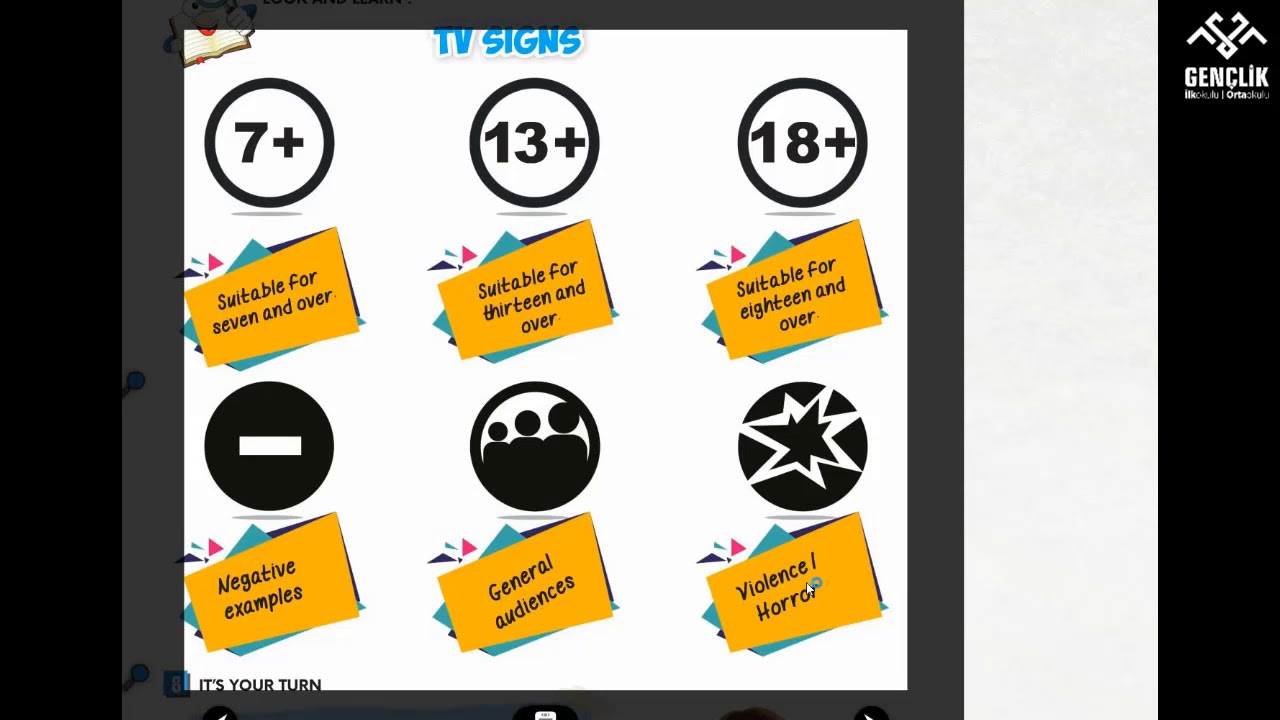 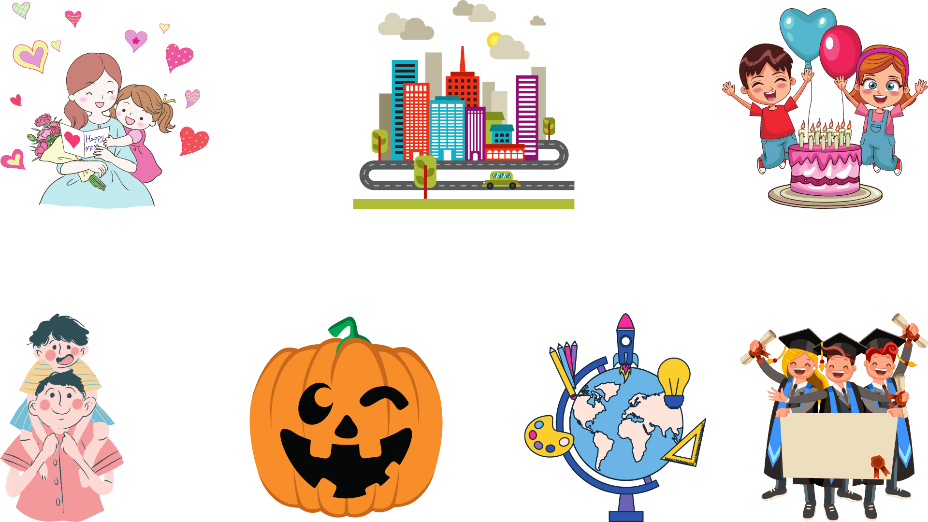 ..............   	   …………		  …………		…………	     …………
F. Cümleler doğru ise ‘True’ yanlış ise ‘False’ yazın.. (3p.)
Hello, I am Lucy. I am French. I am fifteen years old. I like watching films. I prefer horror films to romantic films. I think cartoons are nonsense. I am a hardworking student. I like studying science. I would like to study science at university. After my graduation I want to be a scientist.
TRUE / FALSE
1. Lucy is from France.

2. She is 50 years old.

3. She likes romantic films.

4. She thinks cartoons are great.

5. She is going to be a scientist.
GOOD LUCK!
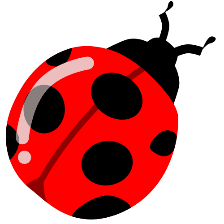 kaynakbak.com